Grants Education Management System (GEM$)Department of Elementary & Secondary Education (DESE)
Training Module 1
General Site Navigation
Agenda
The Purpose of this Training
Users and Roles
Funding Application Roles
System Navigation
General Site Navigation
2
Today’s Purpose
Beginning with grants in the 2023-24 fiscal year, grant applicants will use the GEM$ grants management system to apply for funds for education grants in Massachusetts.
The purpose of this webinar is to train new GEM$ users who work with grants that will go live during the month of May 2023.
The slide deck and the contents of this training will also apply to funding applications that go live at a later date.
User Access Administration
3
May 2023 Funding Applications
CTE (true competitive)
1. 0412 Career and Technical Education Partnership Grant
2. 0418/0436 Innovative Pathways Planning Grant
ACLS (competitive--competition is not occurring in GEM$)
1. 0287 Primary Instruction by Volunteers
2. 0285/0563 Adult Education in Correctional Institutions Program
3. 0340/0345/359a Adult Education and Family Literacy Services
4. 0538 Adult Education Virtual School System (State)
5. 0661/0671/359b MassSTEP ABE and MassSTEP ESOL Planning
SFS
1. 0467 Supporting Additional Learning Time (SALT) Grant (true competitive—site-level)
2. 0791 Recovery HS Program (targeted)
User Access Administration
4
Entitlement vs Competitive
Entitlement (formula) grants
For entitlement grants, the applicant will know the allocation before beginning to enter responses in the grant. The grantee will submit a budget to reflect the allocation. Examples include Title I, Title II, and IDEA grants.
Competitive grants (for grant competition in GEM$)
For competitive grants, the user will budget and enter data with no allocation designated. If awarded, the grantee will update their budget to reflect their awarded allocation. Examples include 21st Century, CTE Innovative Pathways Planning Grant and CTE Partnership Grant.
User Access Administration
5
Competitive Grants
Competitive Continuation grants are in Year 2 (or later) of a multi-year award. In most cases, these grantees are award of their funding and allocations are loaded for applicants to budget.
This scenario also applies to grants that were competed outside of the GEM$ system. Examples include grants for Adult Education (ACLS).
Targeted grants fall into this category as well. Allocations are loaded for targeted grants, examples include CTE 400 & 401 grants.
User Access Administration
6
Users & Roles
General Site Navigation
7
User Information for Go-Live
DESE has collected user information for some grants. For user accounts and roles that have been created in bulk based on data provided by DESE.
If your account was created in bulk, you will not receive an email from GEM$. 
You will need to navigate to the GEM$ site and click on “Forgot your password?” to receive an email to set up your password.
General Site Navigation
8
User Information for Go-Live (2)
If your account was NOT created in bulk, you will need to be added individually by a User Access Administrator. To be added to GEM$, contact organization’s your User Access Administrator.
You may locate the name and contact information for your organization’s User Access Administrator in the GEM$ system without logging in.
General Site Navigation
9
User Information for Go-Live (3)
To see if your organization has a User Access Administrator (logging in is not needed)
In GEM$, go to “Search > Organization’ and enter the name of your district. 
Click on the name of your district.
Use the left navigation menu to access the  “Address Book.”
Click on the name of the User Access Administrator to retrieve their email address and phone number.
General Site Navigation
10
User Access Training Resources
A detailed training session has been recorded for GEM$ user access and roles. The recording and slide deck are available for download on the home page of the GEM$ system.
General Site Navigation
11
Funding Application Roles
Every organization must have at least one user with the following roles in order to submit a funding application in GEM$:
LEA Grantwriter
Users with this role may be an organization’s Program Director, Manager, or Lead Agency Representative.
LEA Fiscal Representative
Users with this role may be an organization’s CFO, Fiscal Agent, Business Manager, or Bookkeeper.
LEA Superintendent – Chief Executive
Users with this role may be an organization’s Executive Director, President, Director (signing authority for agency), CEO, Managing Director.
User Access Administrator
User Access Administration
12
Role Descriptions
General Site Navigation
13
Modify User Profile
To modify your User Profile, click your initial avatar, then “Edit User Profile” to update your information or change your password.
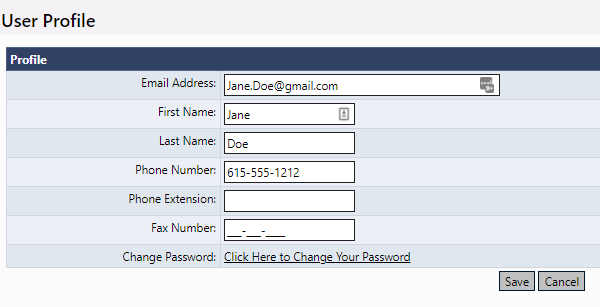 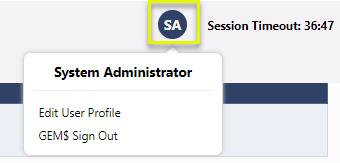 General Site Navigation
14
System Navigation
General Site Navigation
15
Accessing the System
The GEM$ site URL is	https://mass.egrantsmanagement.com/
Click “GEM$ Sign-In.”
Enter your Email Address and Password. Click “Submit.”
When needed, use “Forgot your password?” to reset your password.
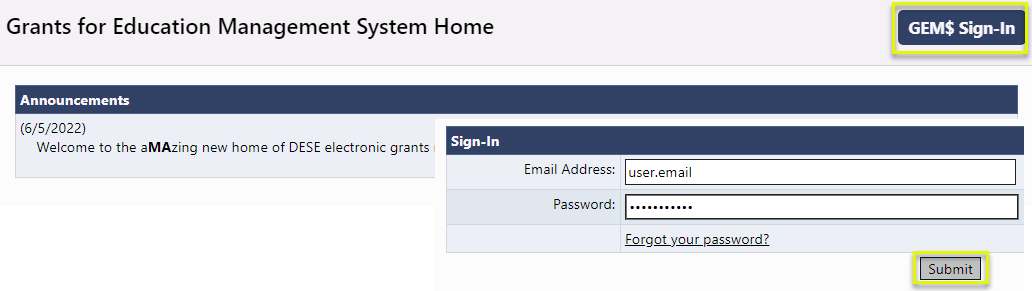 General Site Navigation
16
The Navigation Menu
Administer – Only available for users with admin permission
Inbox – Users’ record of system emails 
Funding – Access to funding applications
Reimbursement Requests – Access to payment requests
LEA Document Library – A collection of documents from LEAs--not tied to funding applications
Address Book – an organization’s list of users with LEA and SEA roles
DESE Resources – A library of training and program guidance documentation (managed by DESE)
Help for Current Page – Page specific instructions
Contact DESE – Information to request system assistance
General Site Navigation
17
Navigation Menu and Tips
The left menu allows for quick navigation between GEM$ components.
From the menu, hover over menu items with arrows to view sub-menus.
Use GEM$ navigation links; not your browser’s Back button.
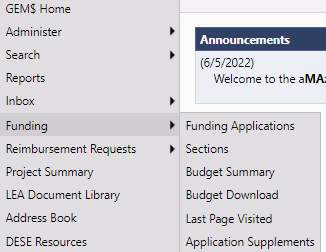 General Site Navigation
18
Session Timeout
The system timer is located in the upper right corner of the screen.
The timer is set for 60 minutes.
Users will want to save often so as not to lose data entered when the timer expires.
To reset the session timer:
Click on any link in the application.
Use the “Go To” or “Save and Go To” navigation to another page or stay on the current page.
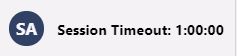 General Site Navigation
19
Saving and Navigation
Use the / Save and Go To menu options to save your work and to navigate between pages in a funding application.
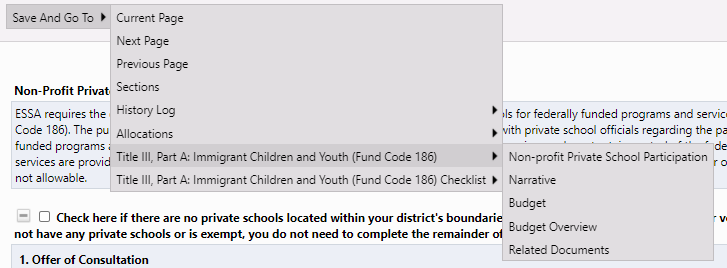 Funding Application
20
Demonstration
General Site Navigation
21